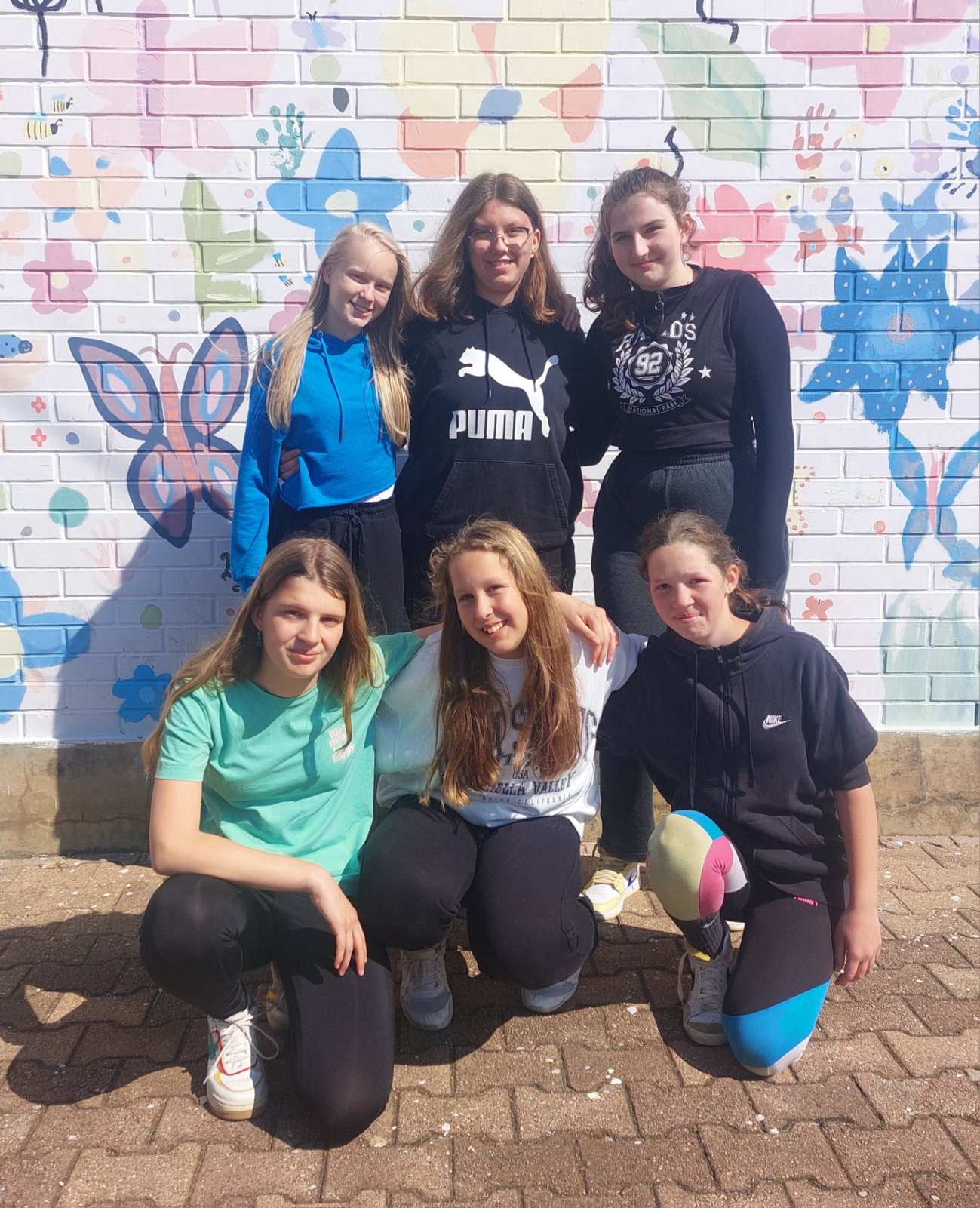 Projekt ”Stope sv. Martina”
OSNOVNA ŠKOLA TAR-VABRIGA
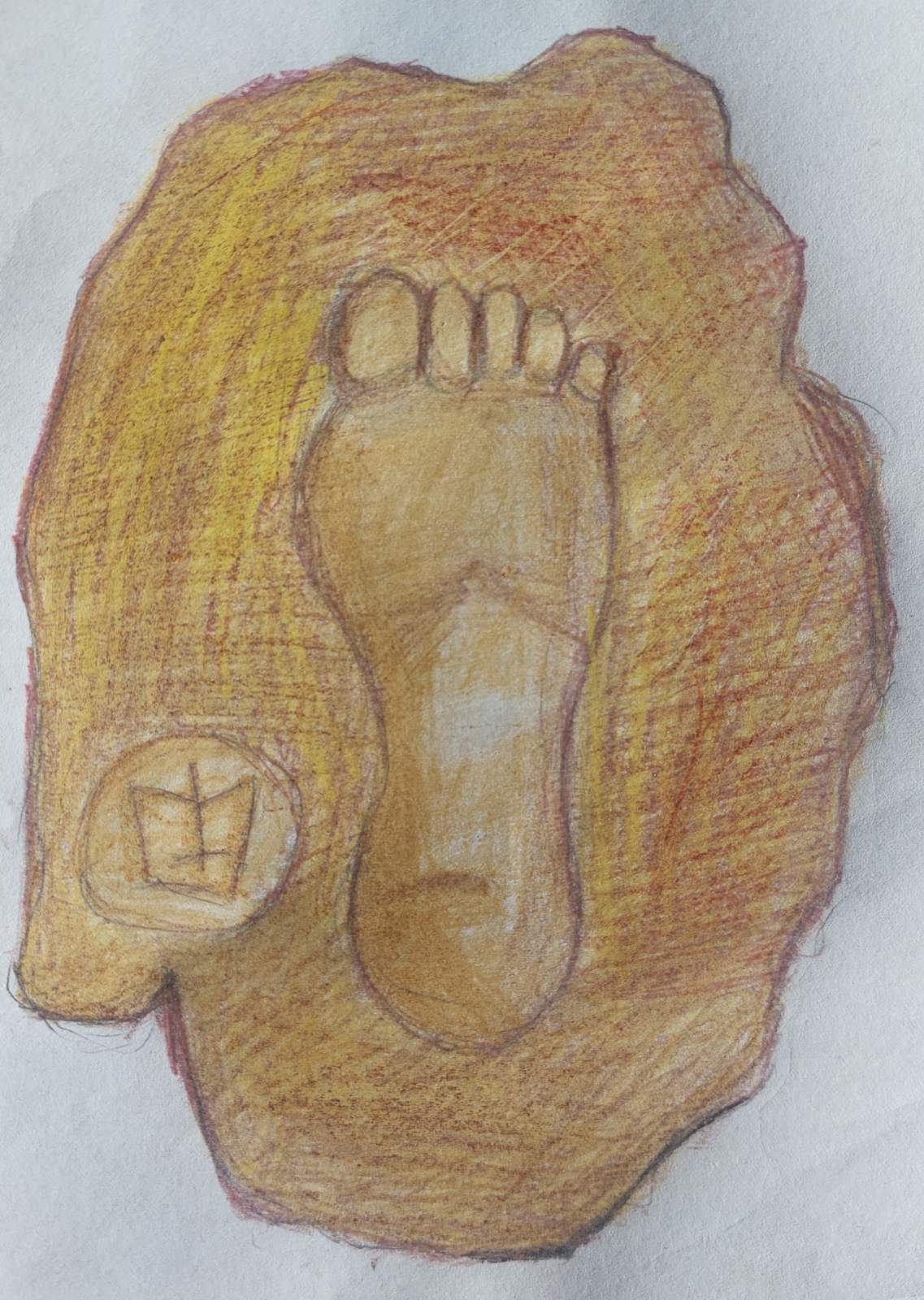 ŠKOLSKI PROJEKT ZAVIČAJNE SKUPINE (2022./2023.) U KOJEM SU SUDJELOVALI UČENICI ŠESTIH RAZREDA: LANA BABIĆ, JUDITA BENČIĆ, PETRA FILIPOVIĆ, MARIA KRIZMANIĆ, NINA ŠABANAGIĆ, VANESA TEREK TE MENTORICE – UČITELJICE POVIJESTI VALENTINA MILOHANIĆ I MONIKA ZUPRIĆ.
Upoznavanje i istraživanje staze Stope sv. Martina
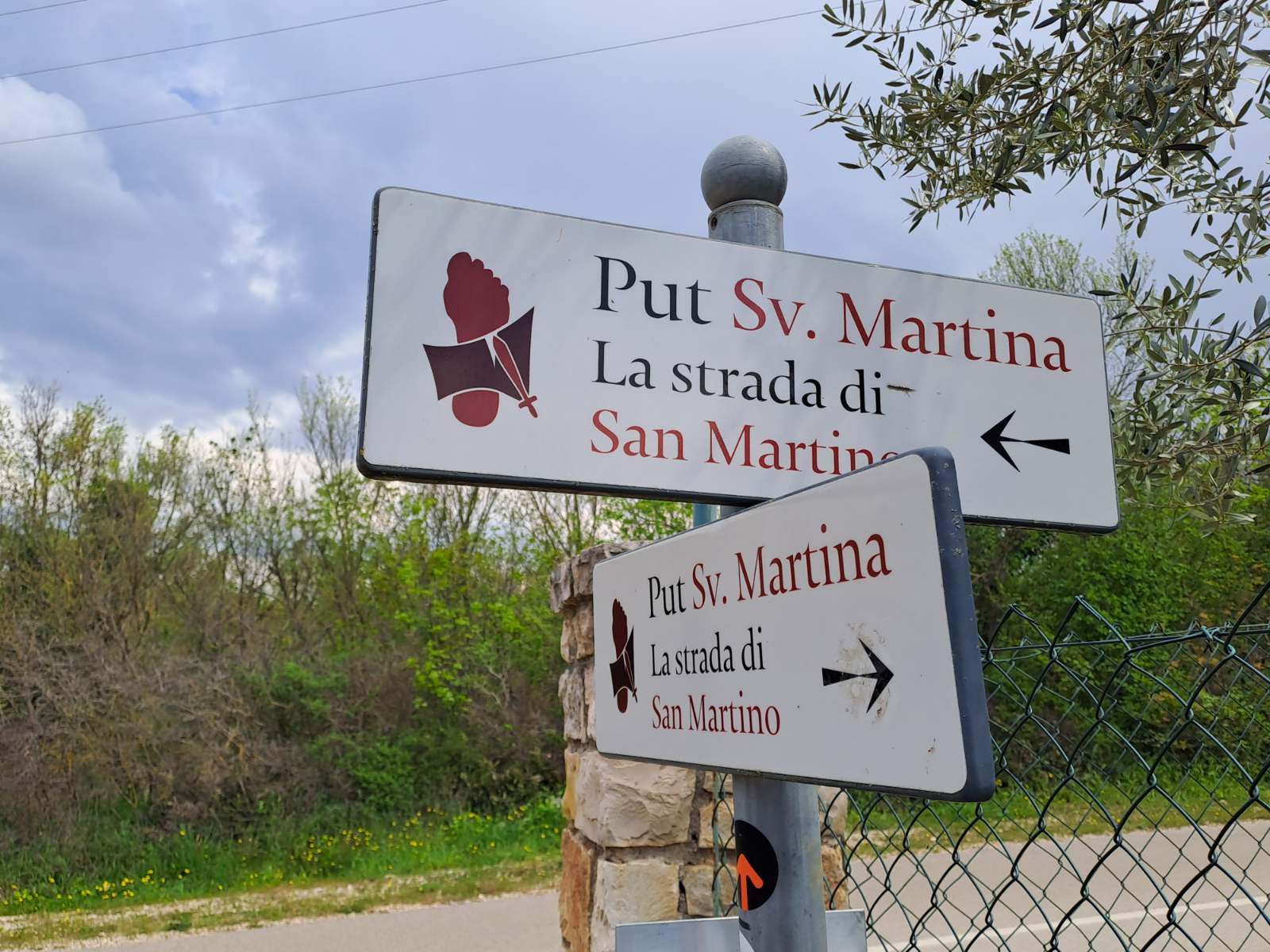 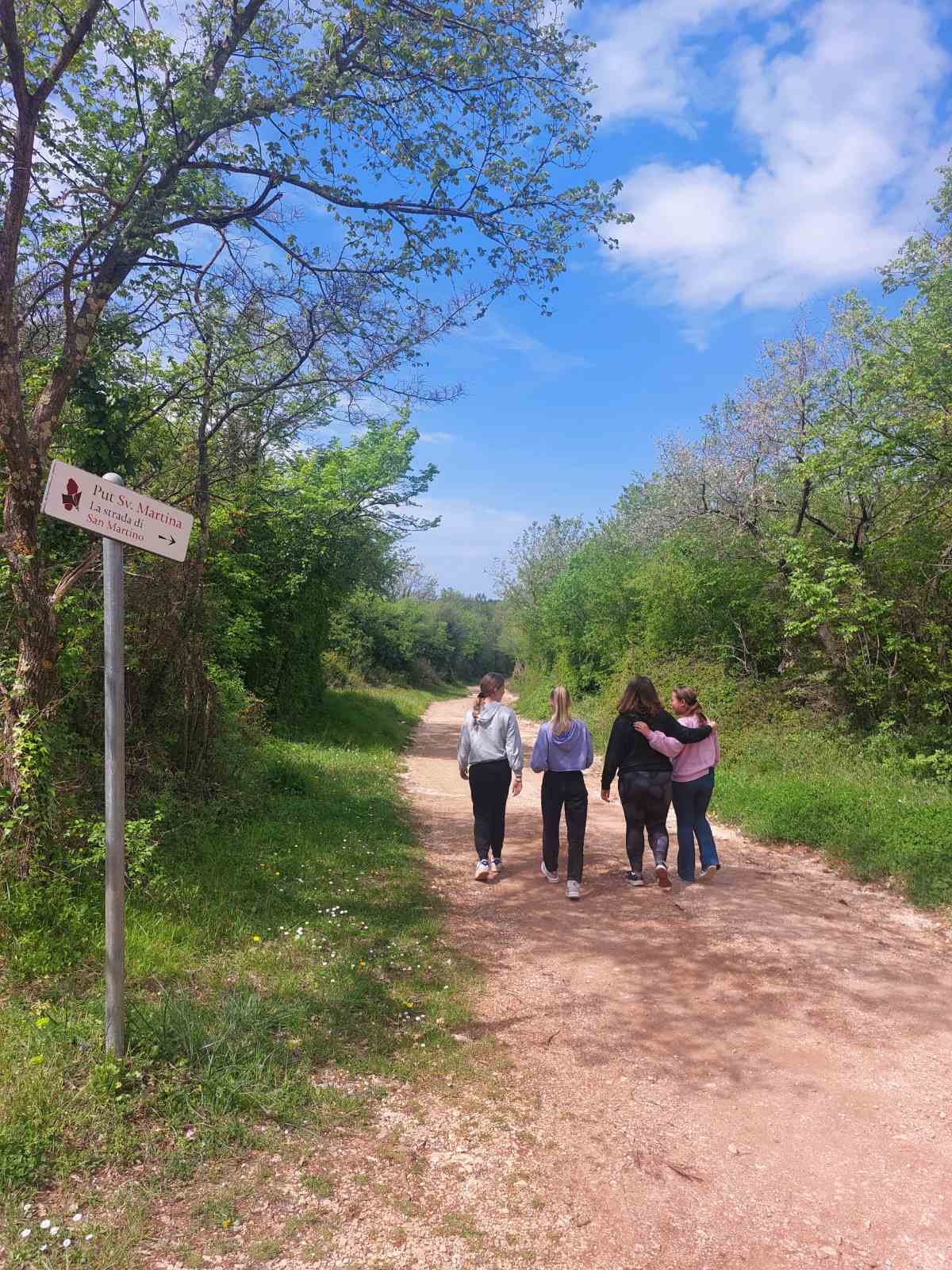 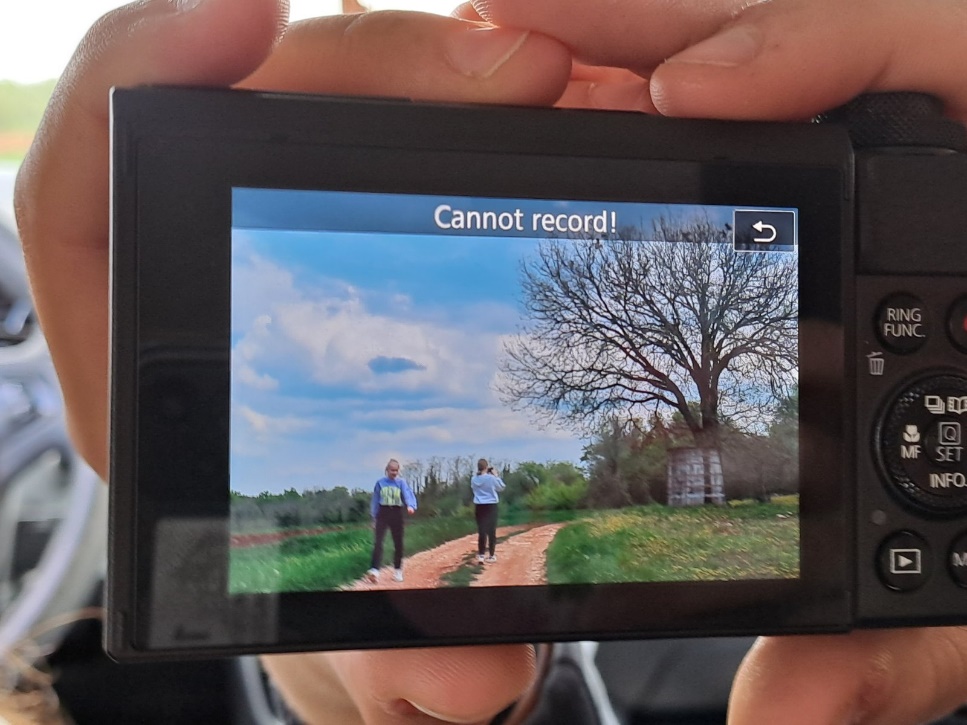 Projekt ”Stope sv. Martina”
OSNOVNA ŠKOLA TAR-VABRIGA
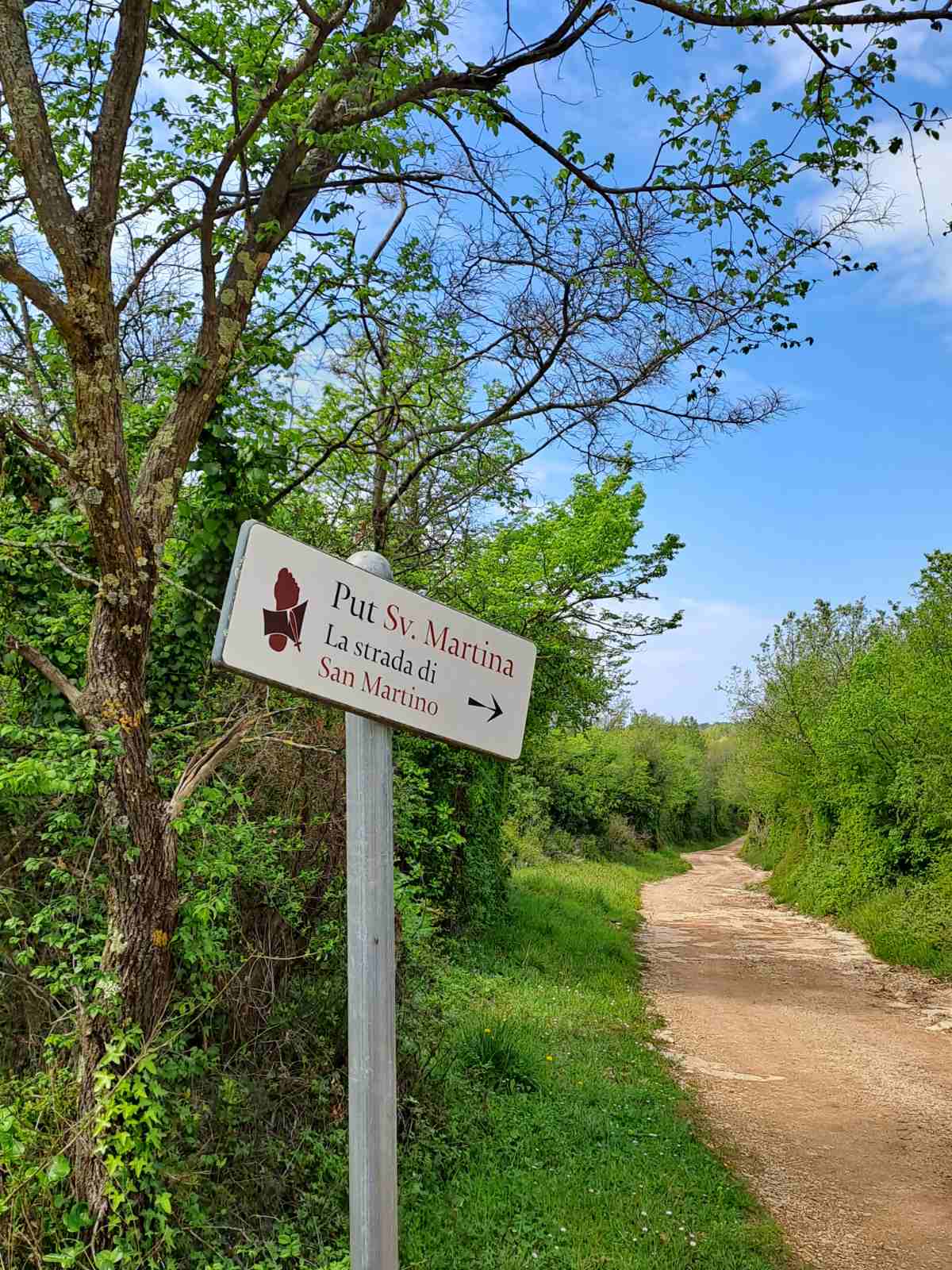 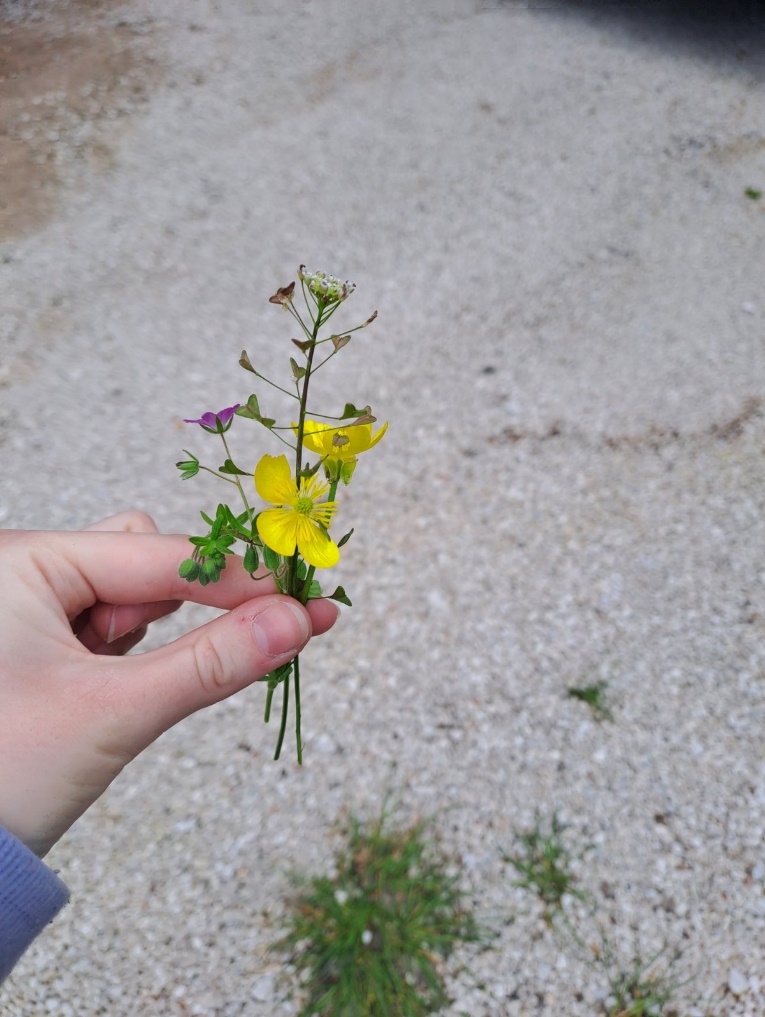 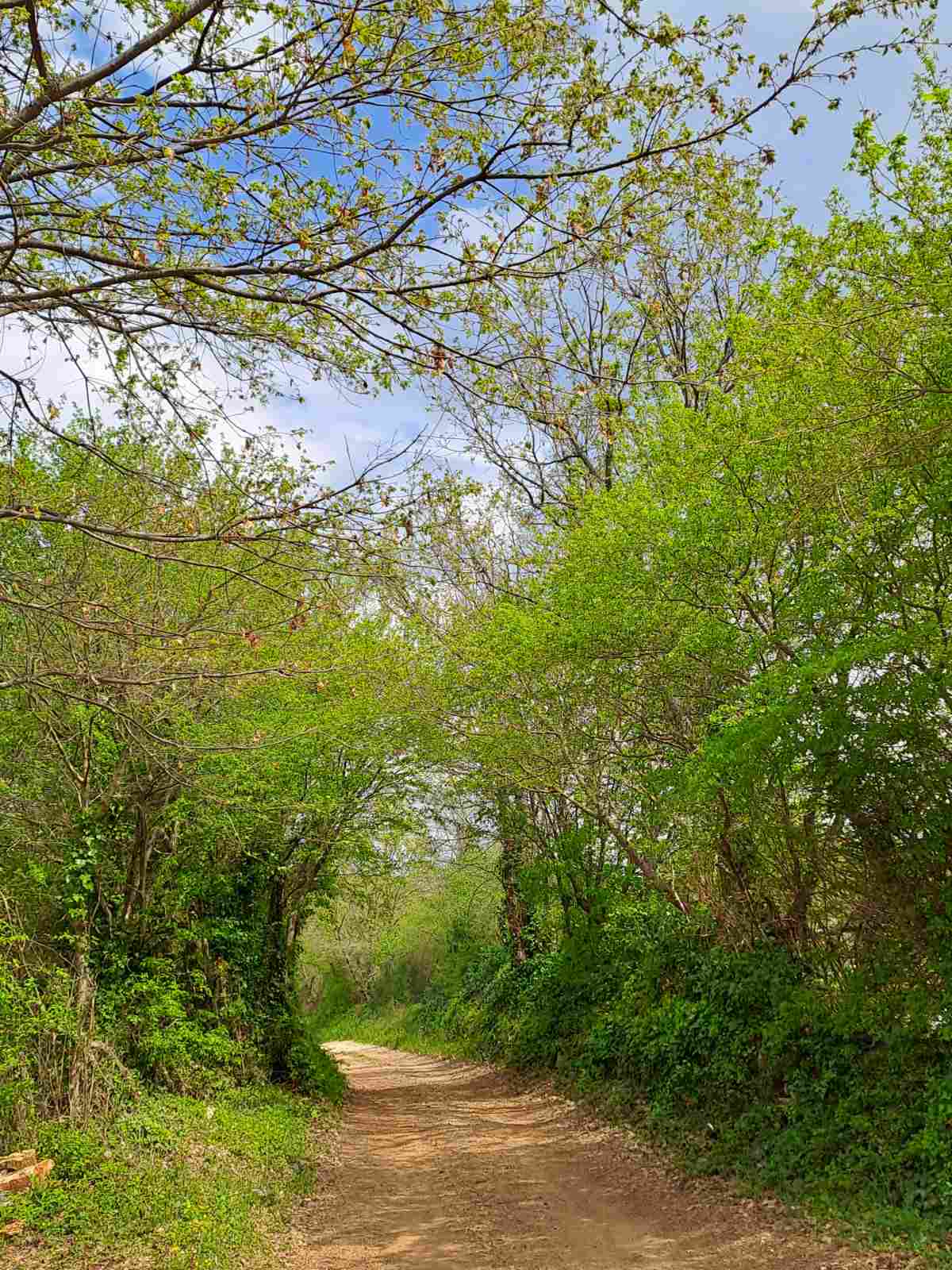 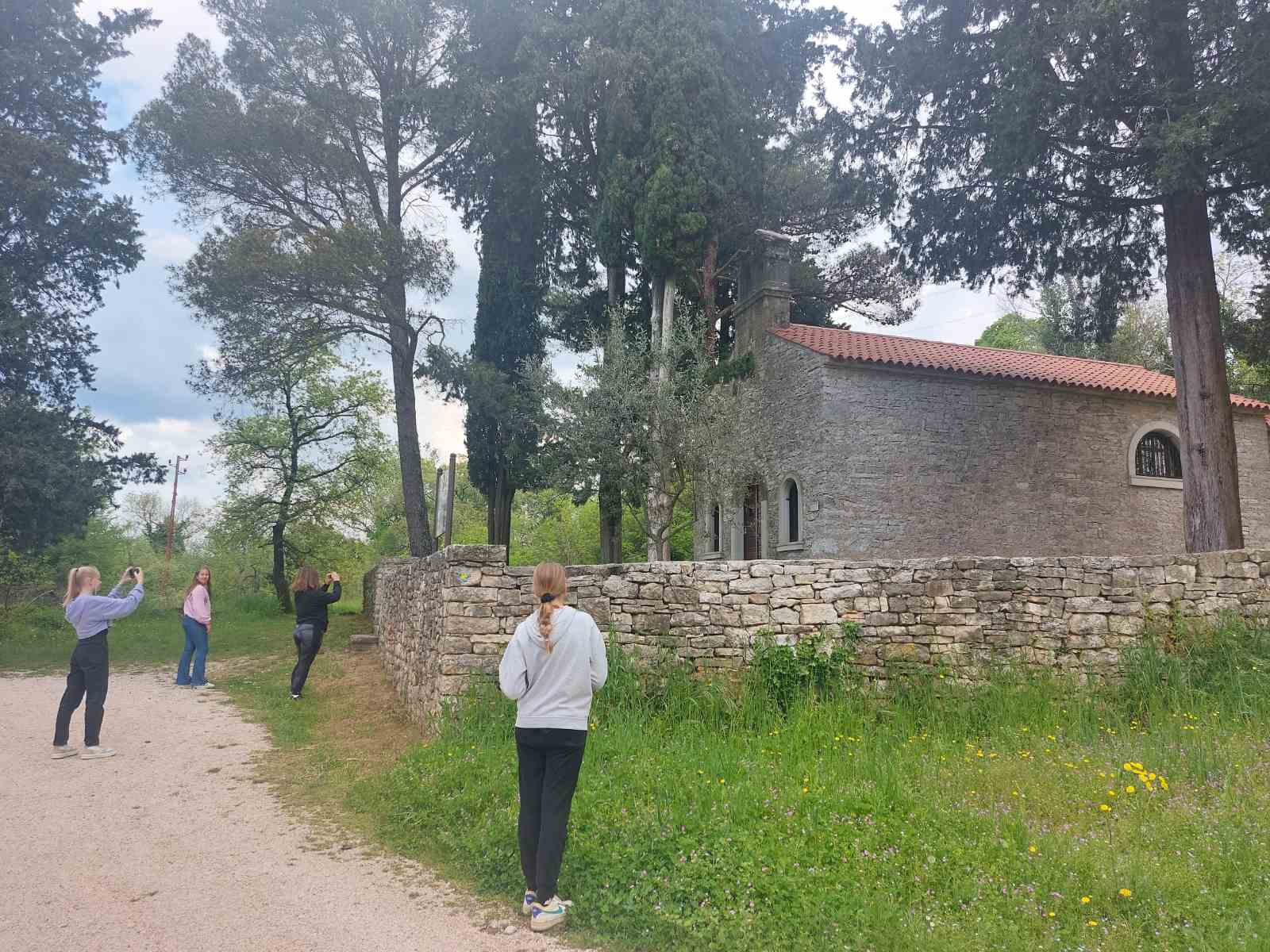 Projekt ”Stope sv. Martina”
OSNOVNA ŠKOLA TAR-VABRIGA
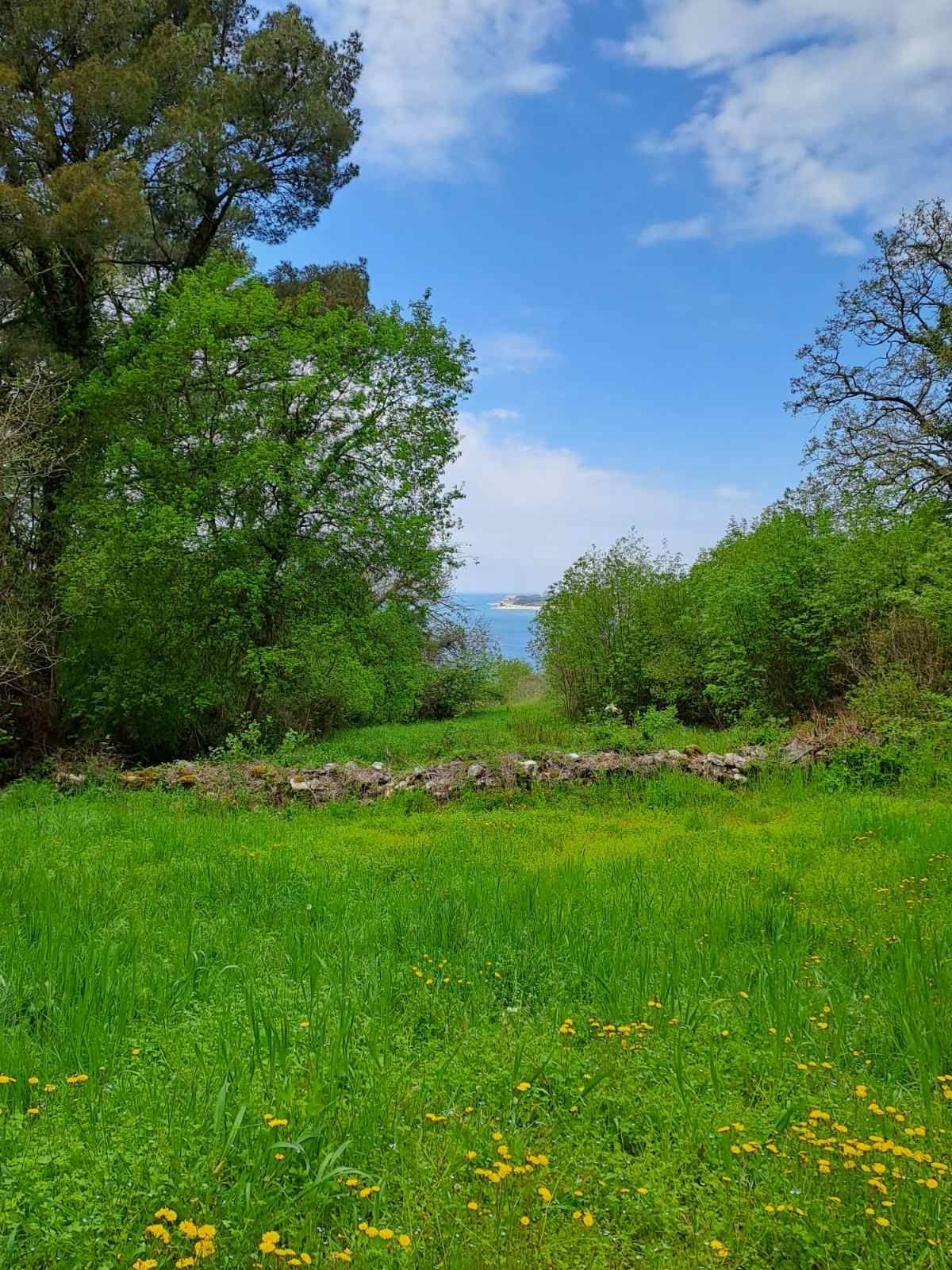 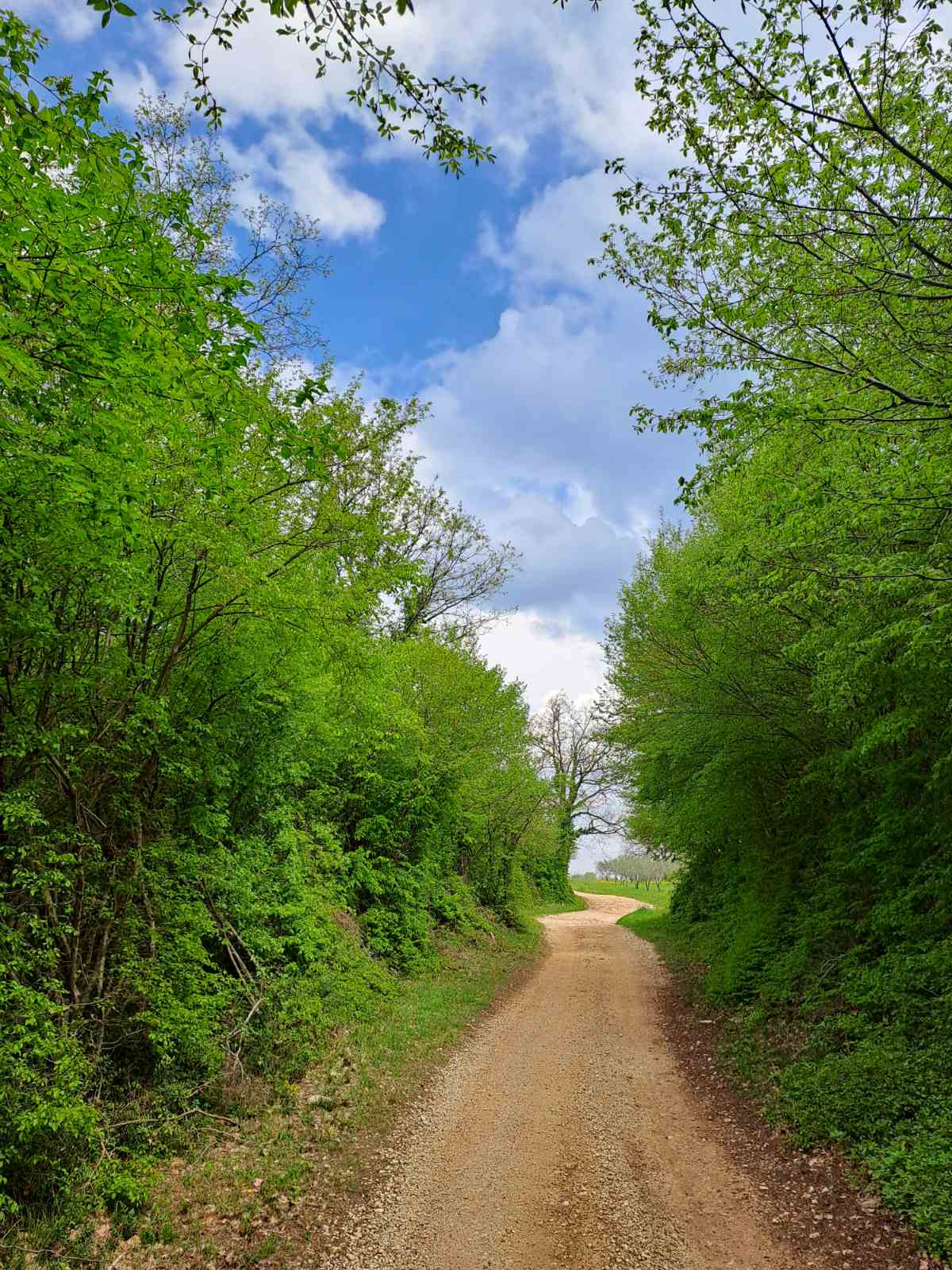 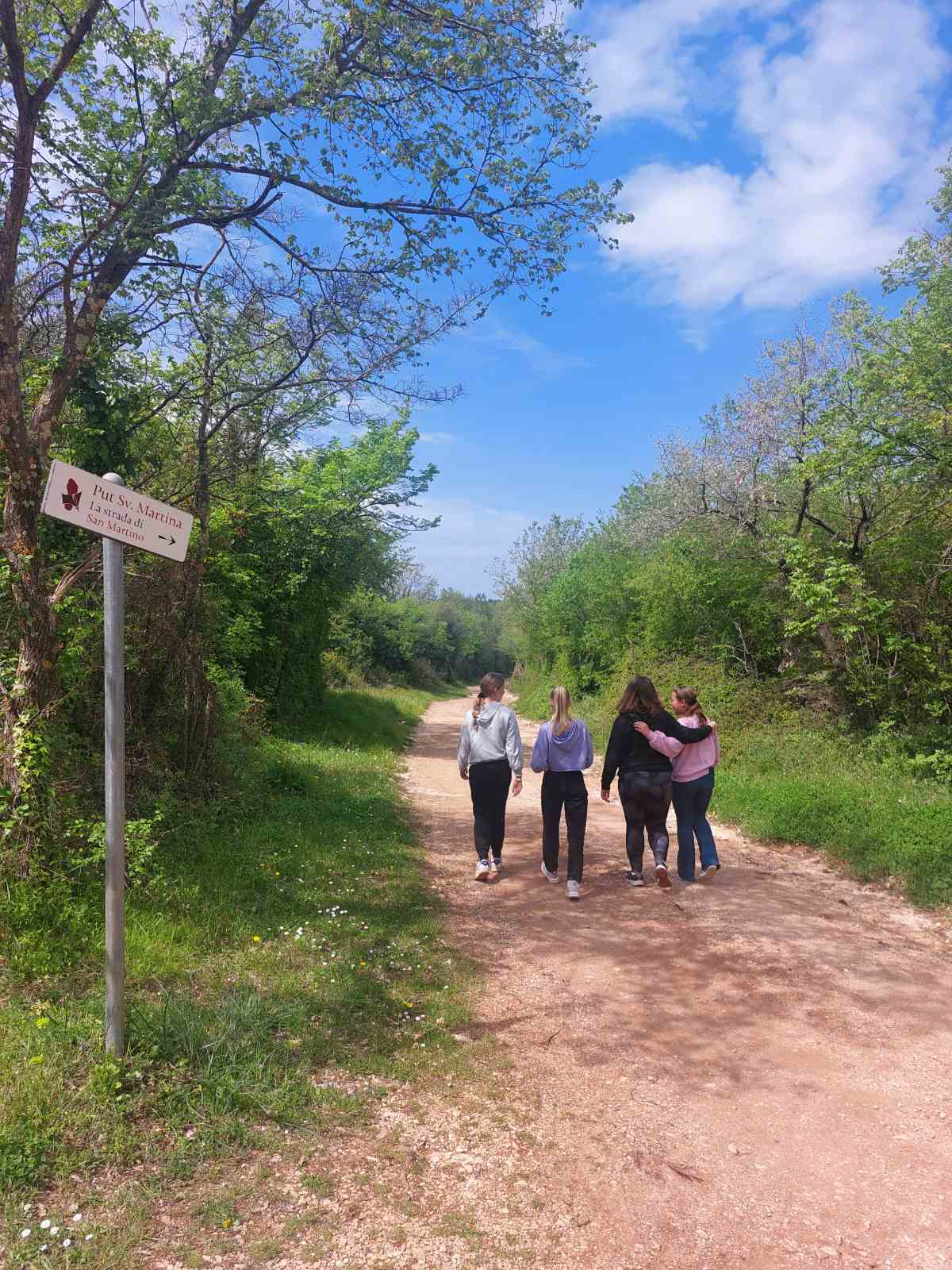 Projekt ”Stope sv. Martina”
OSNOVNA ŠKOLA TAR-VABRIGA
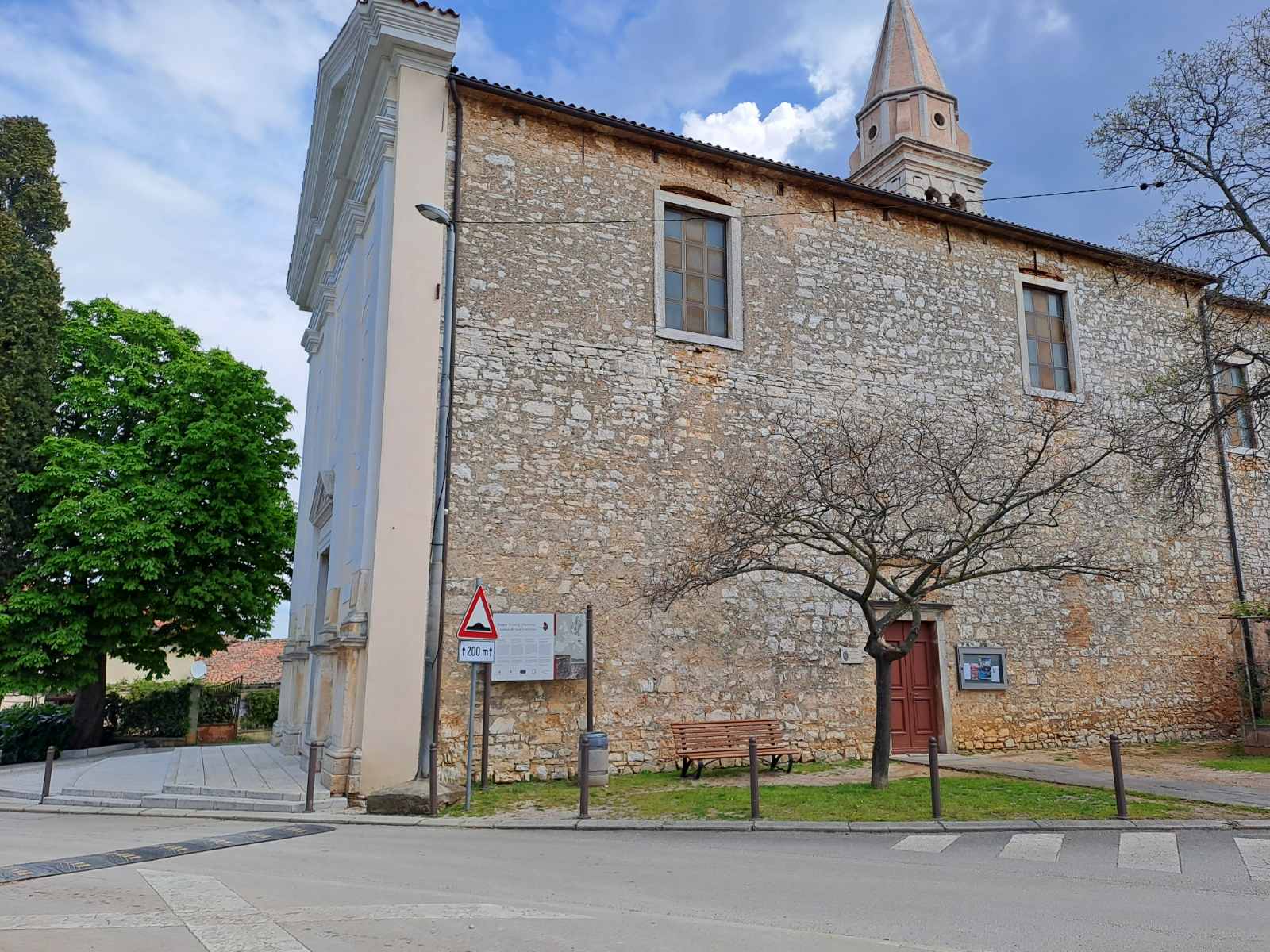 Crkve sv. Martina u Taru
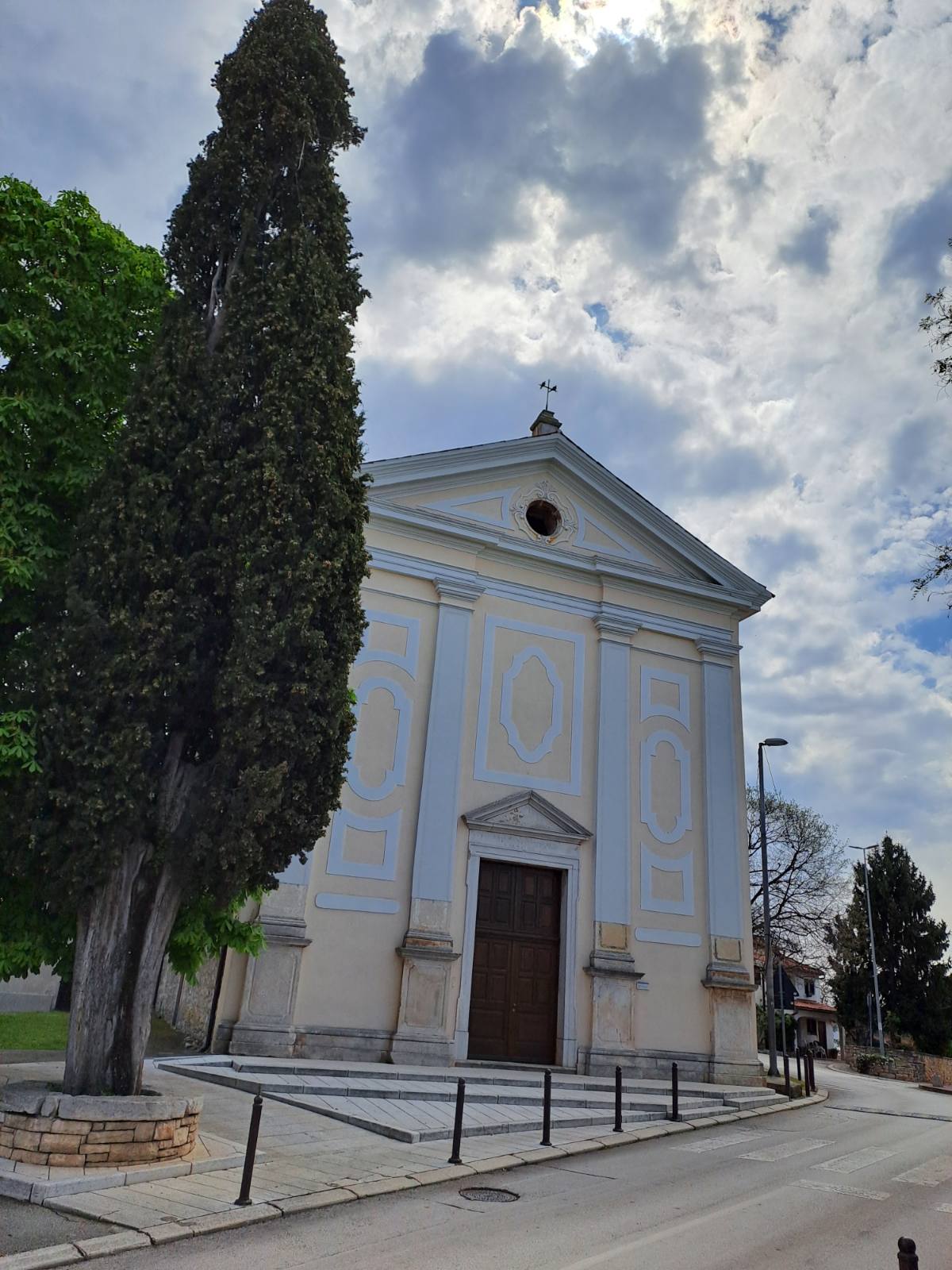 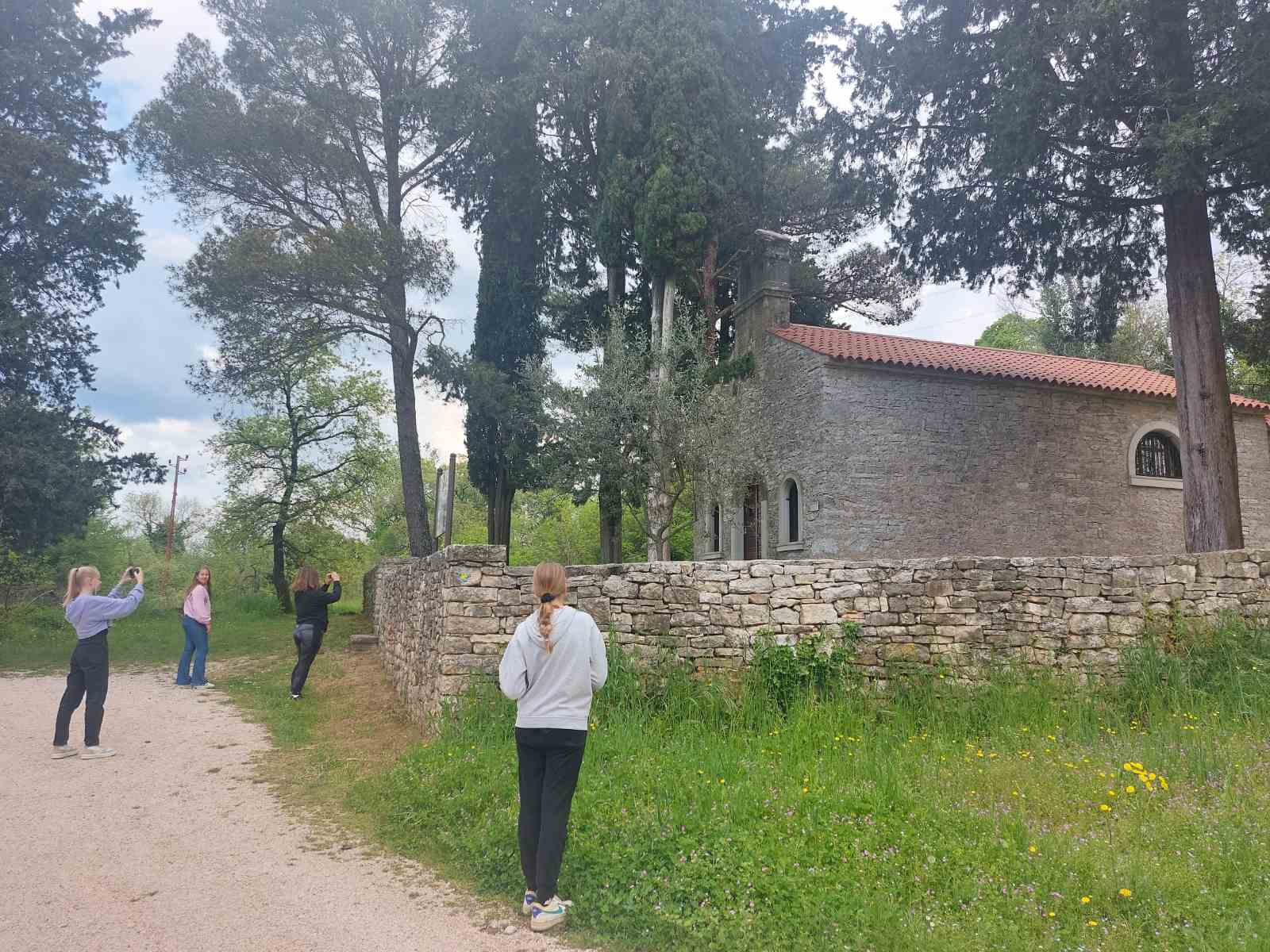 Projekt ”Stope sv. Martina”
OSNOVNA ŠKOLA TAR-VABRIGA
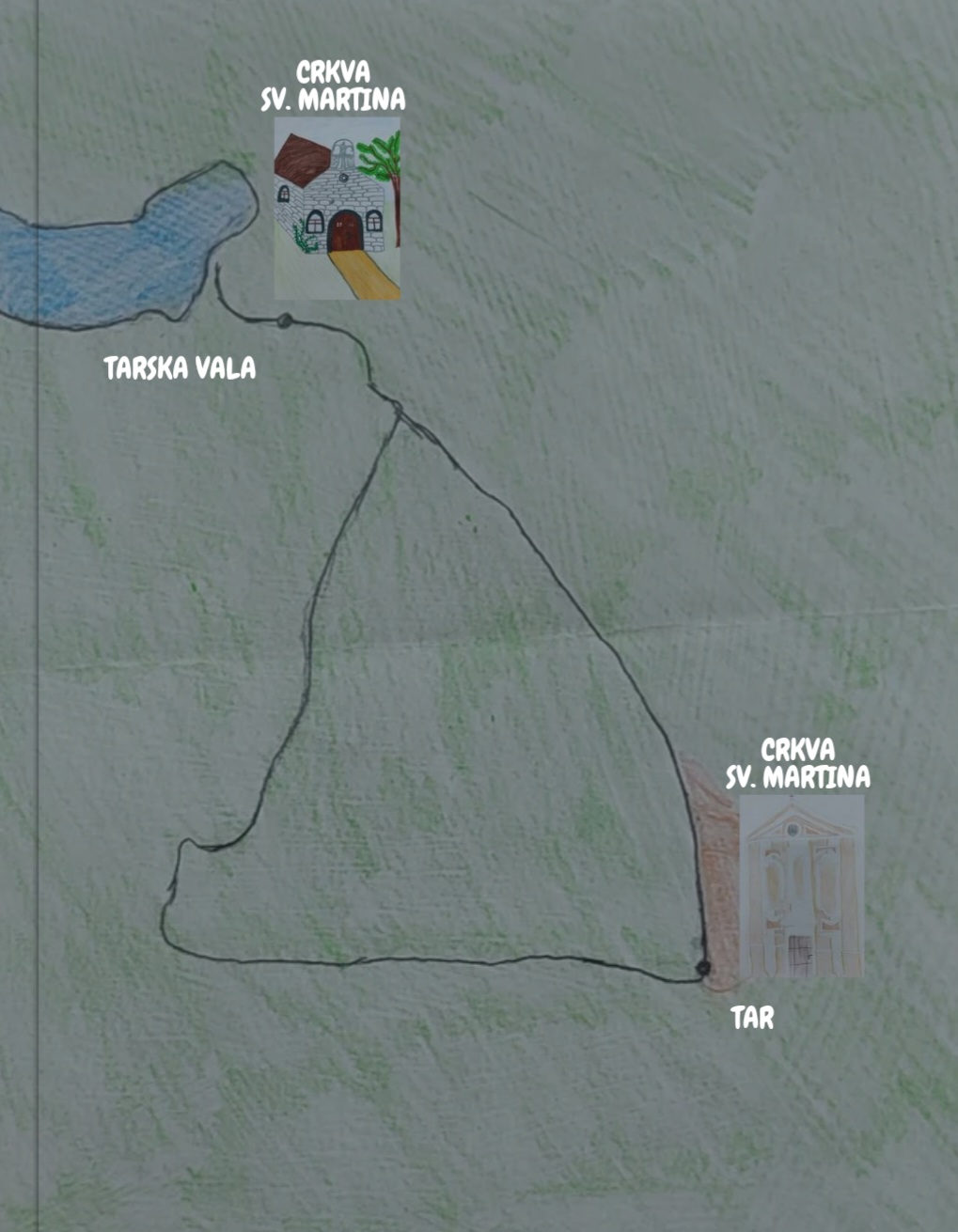 Crtanje mape puta Stope sv. Martina
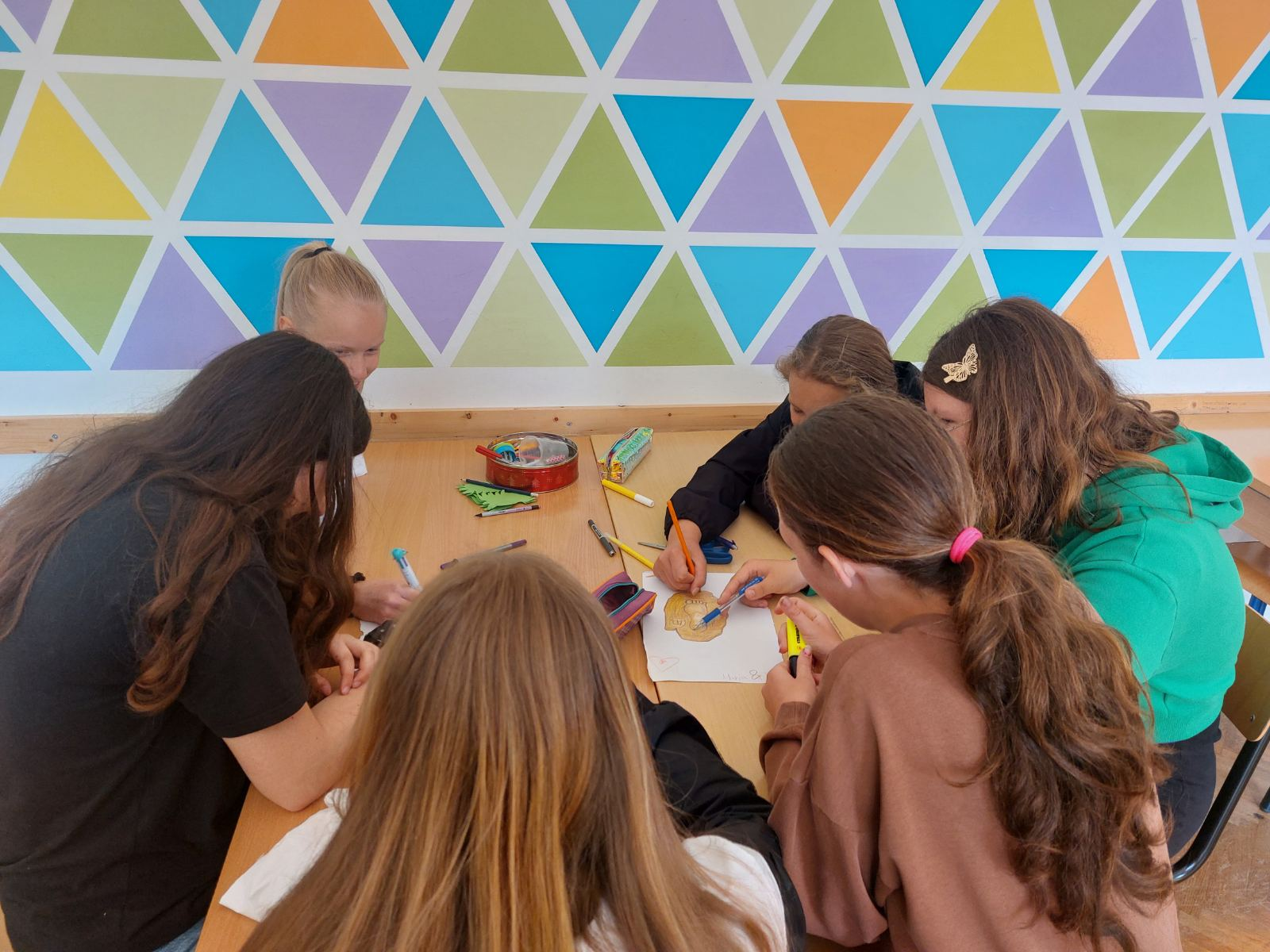 Projekt ”Stope sv. Martina”
OSNOVNA ŠKOLA TAR-VABRIGA
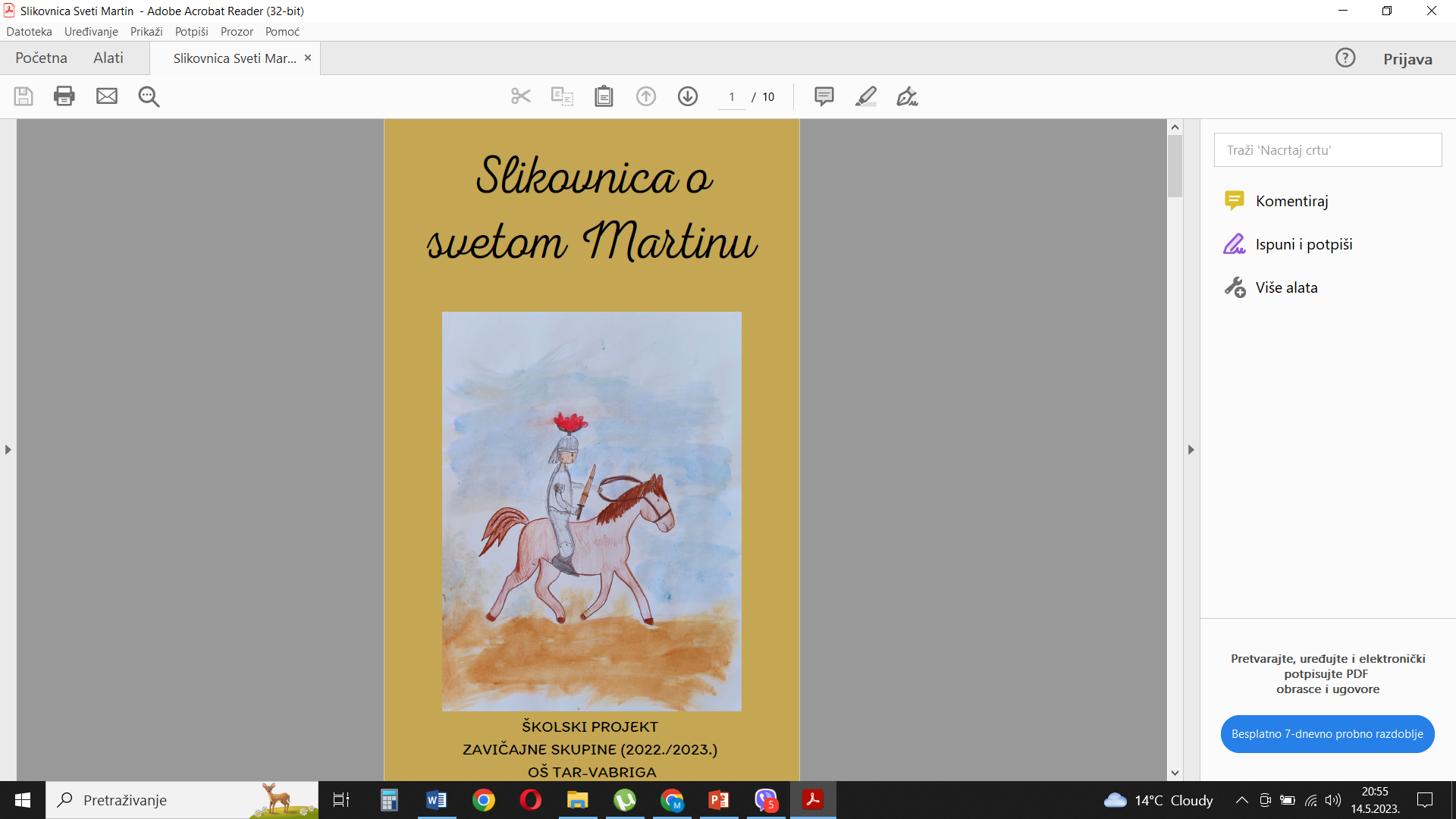 Izrada Slikovnice o sv. Martinu
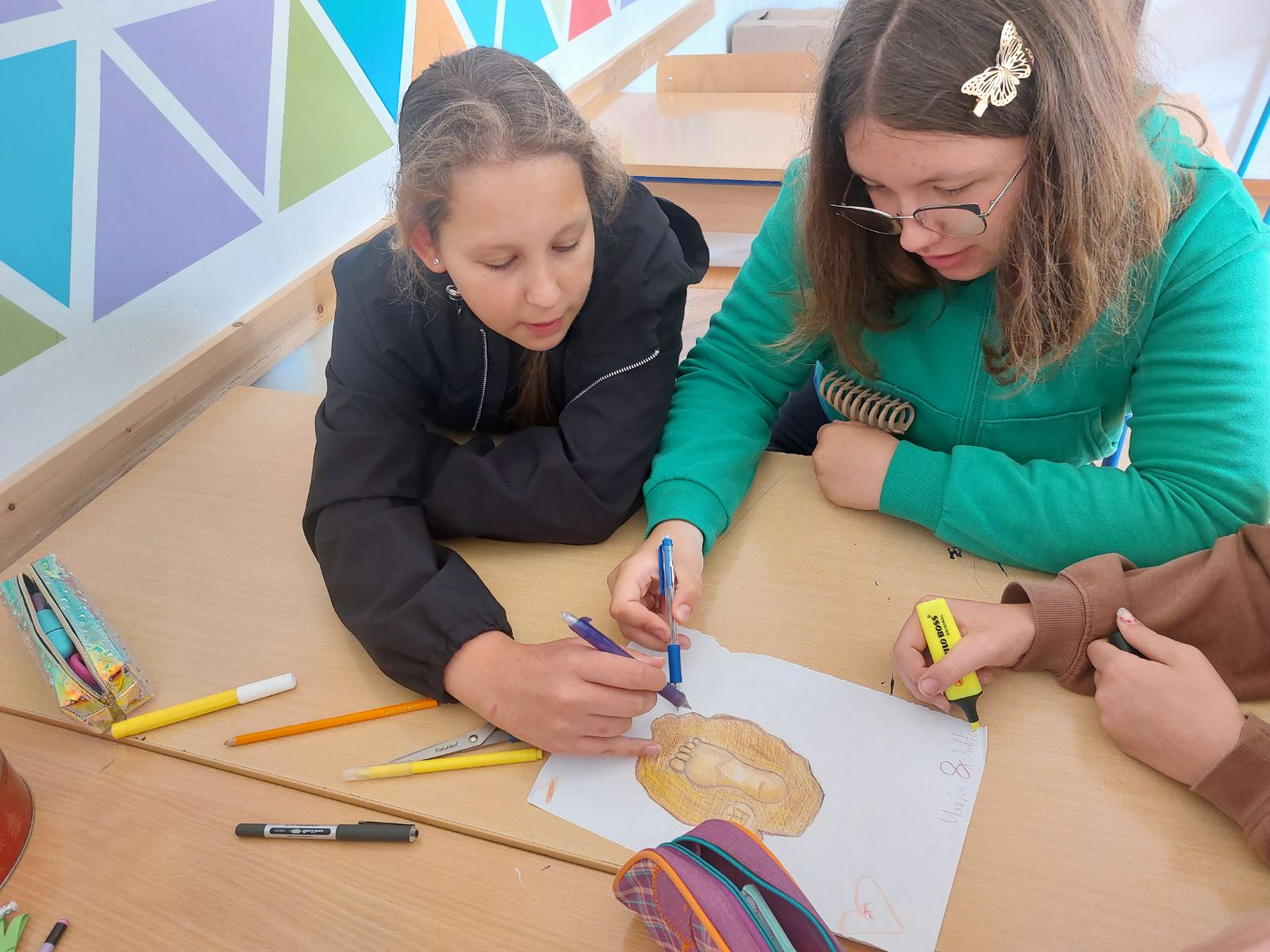 Projekt ”Stope sv. Martina”
OSNOVNA ŠKOLA TAR-VABRIGA
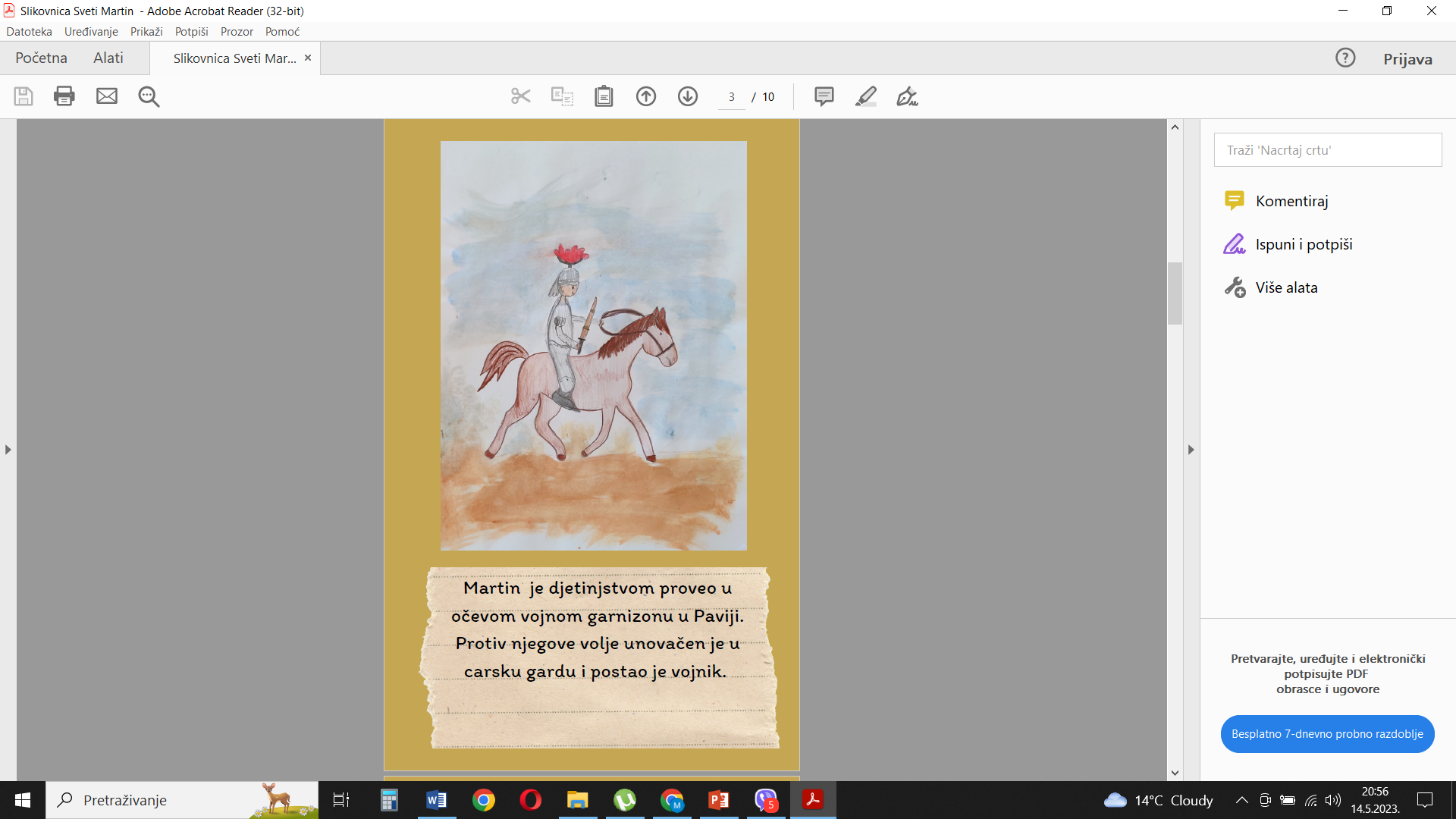 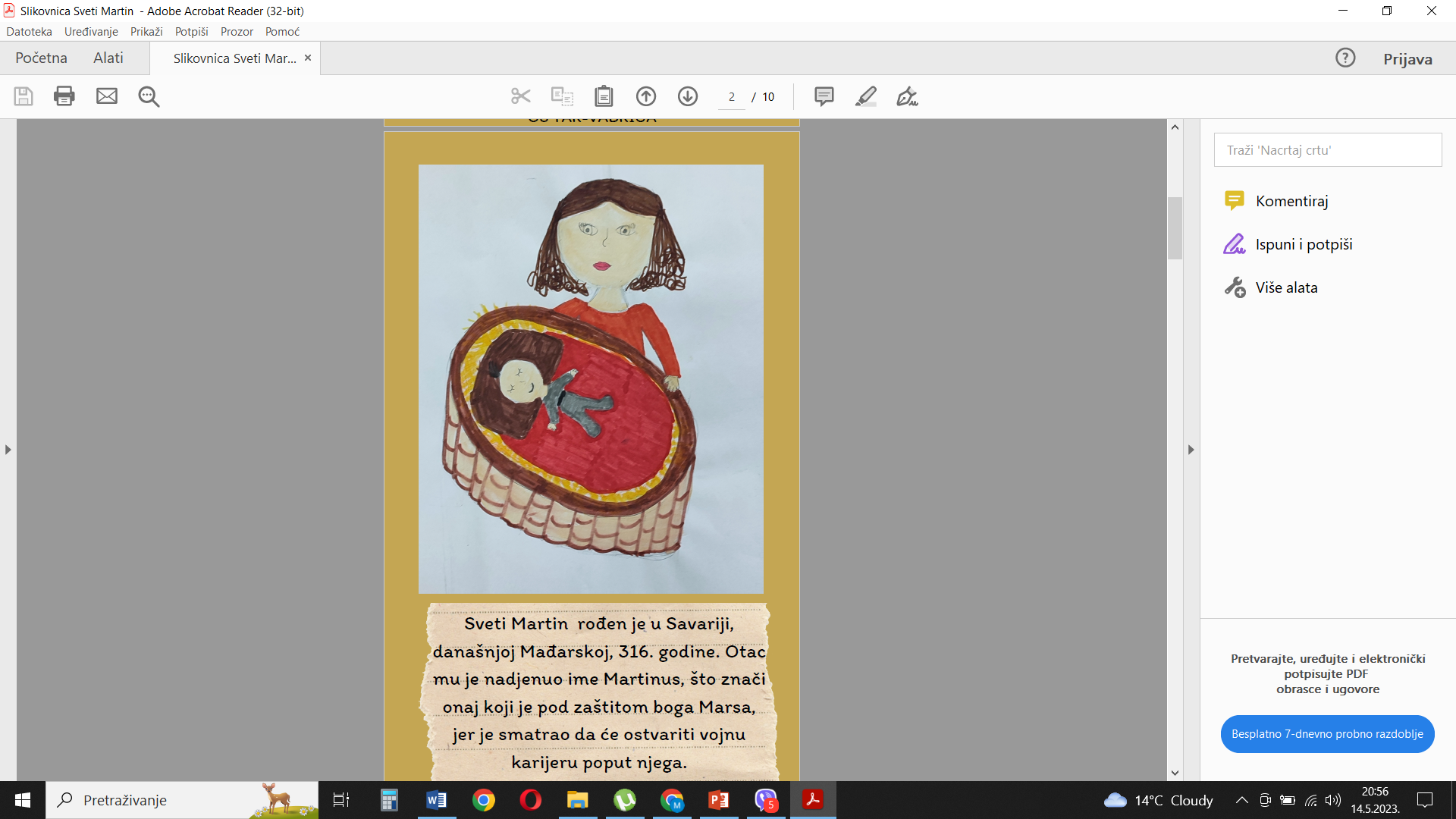 Projekt ”Stope sv. Martina”
OSNOVNA ŠKOLA TAR-VABRIGA
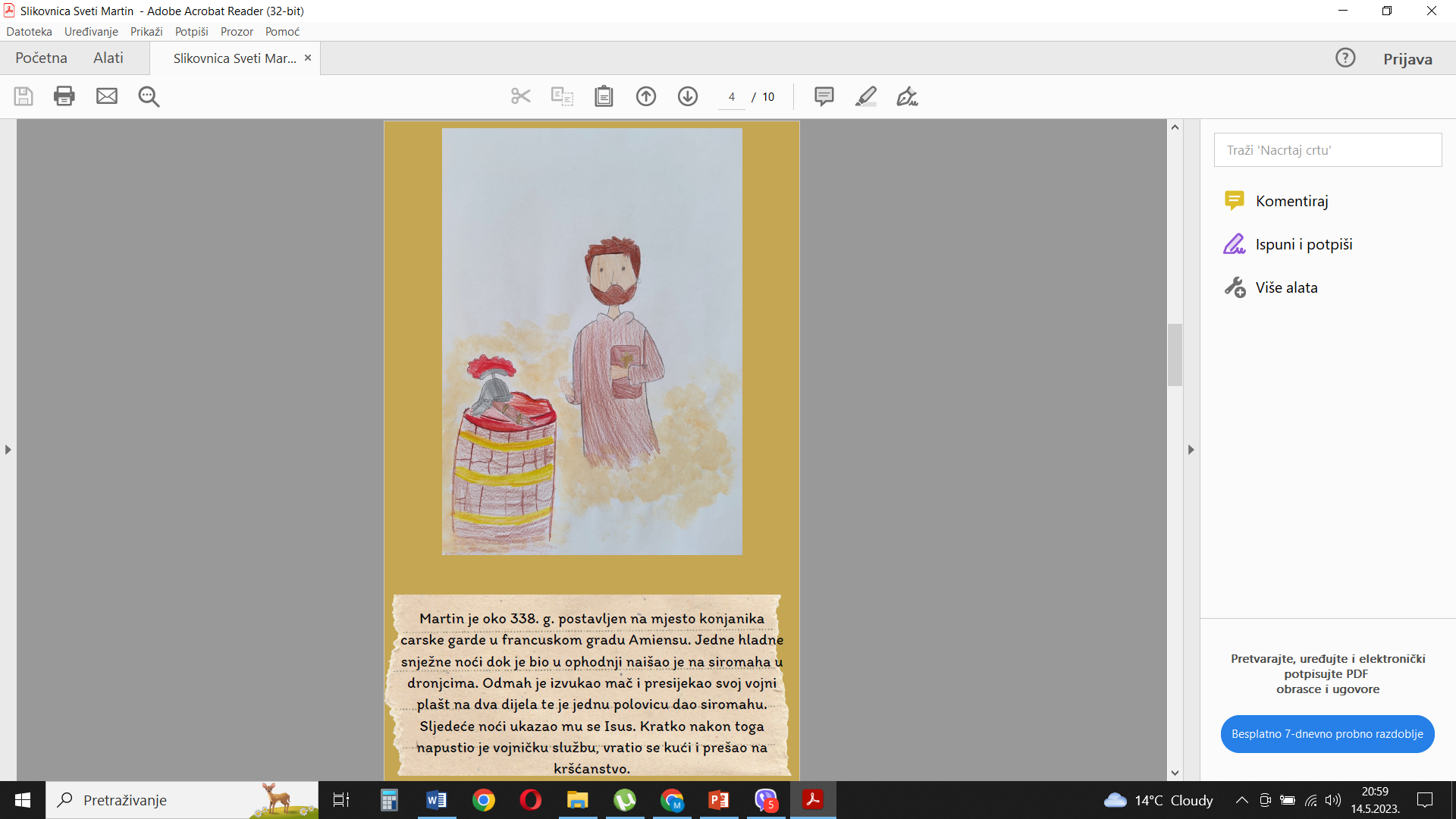 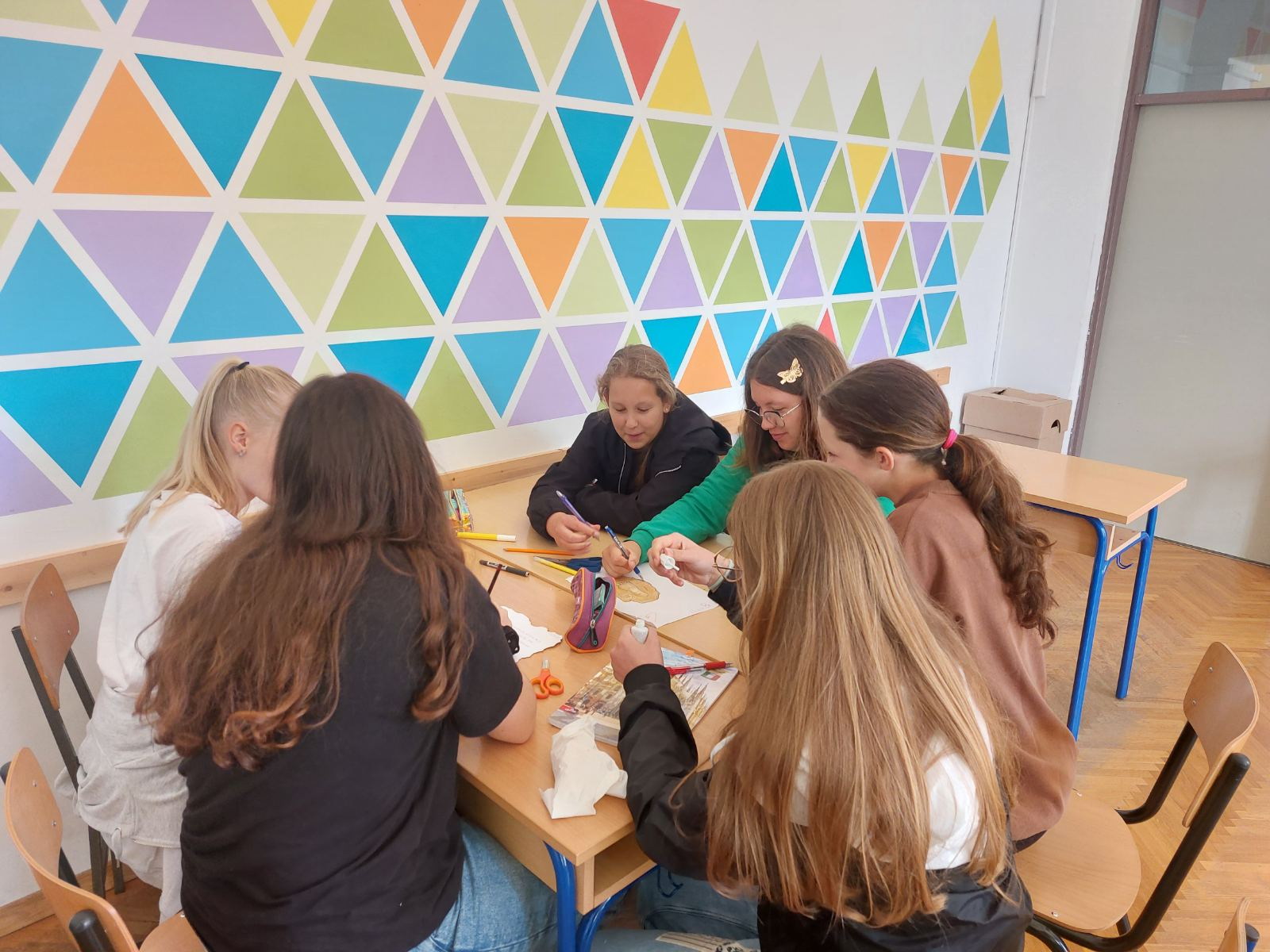 Projekt ”Stope sv. Martina”
OSNOVNA ŠKOLA TAR-VABRIGA
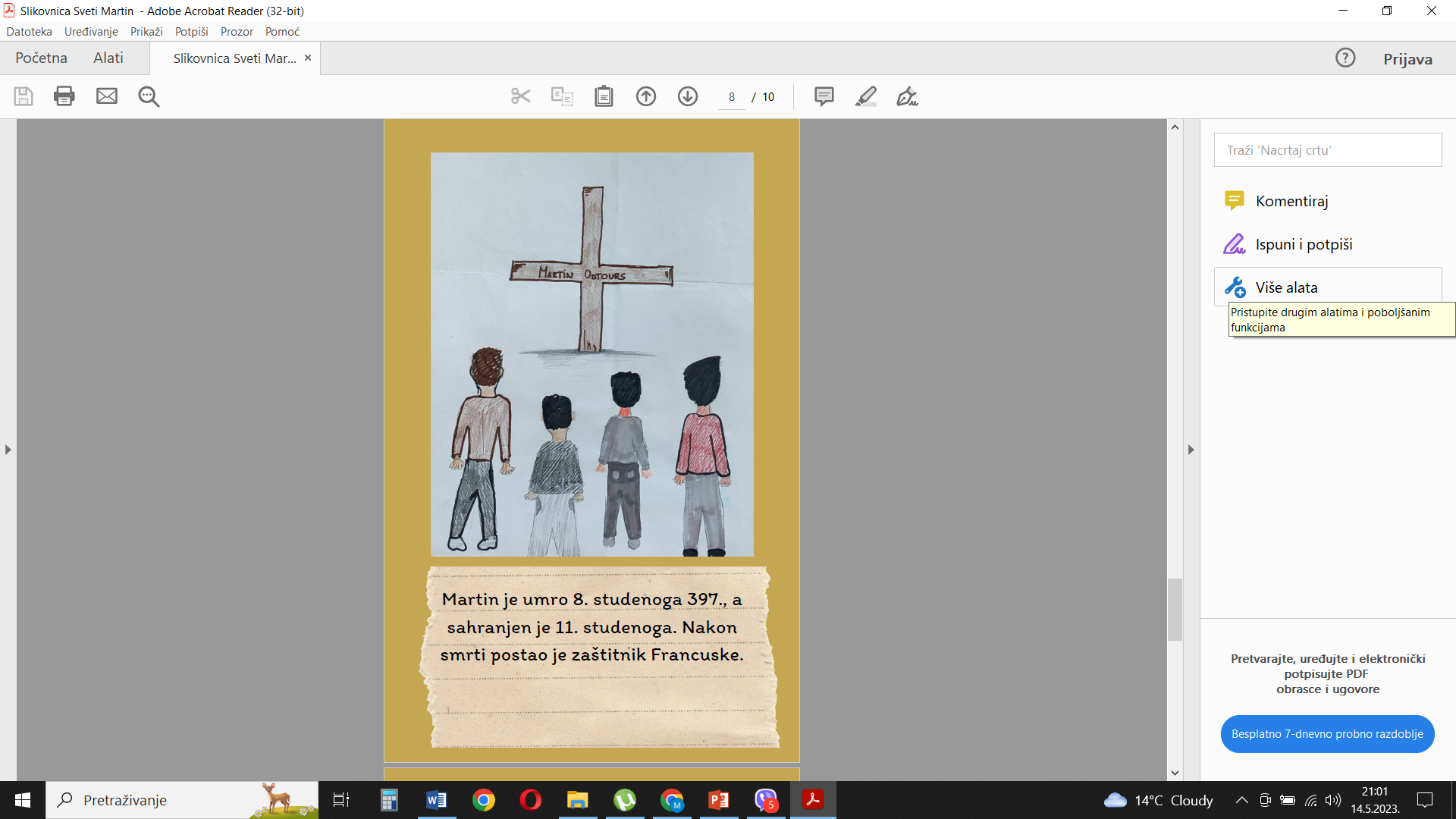 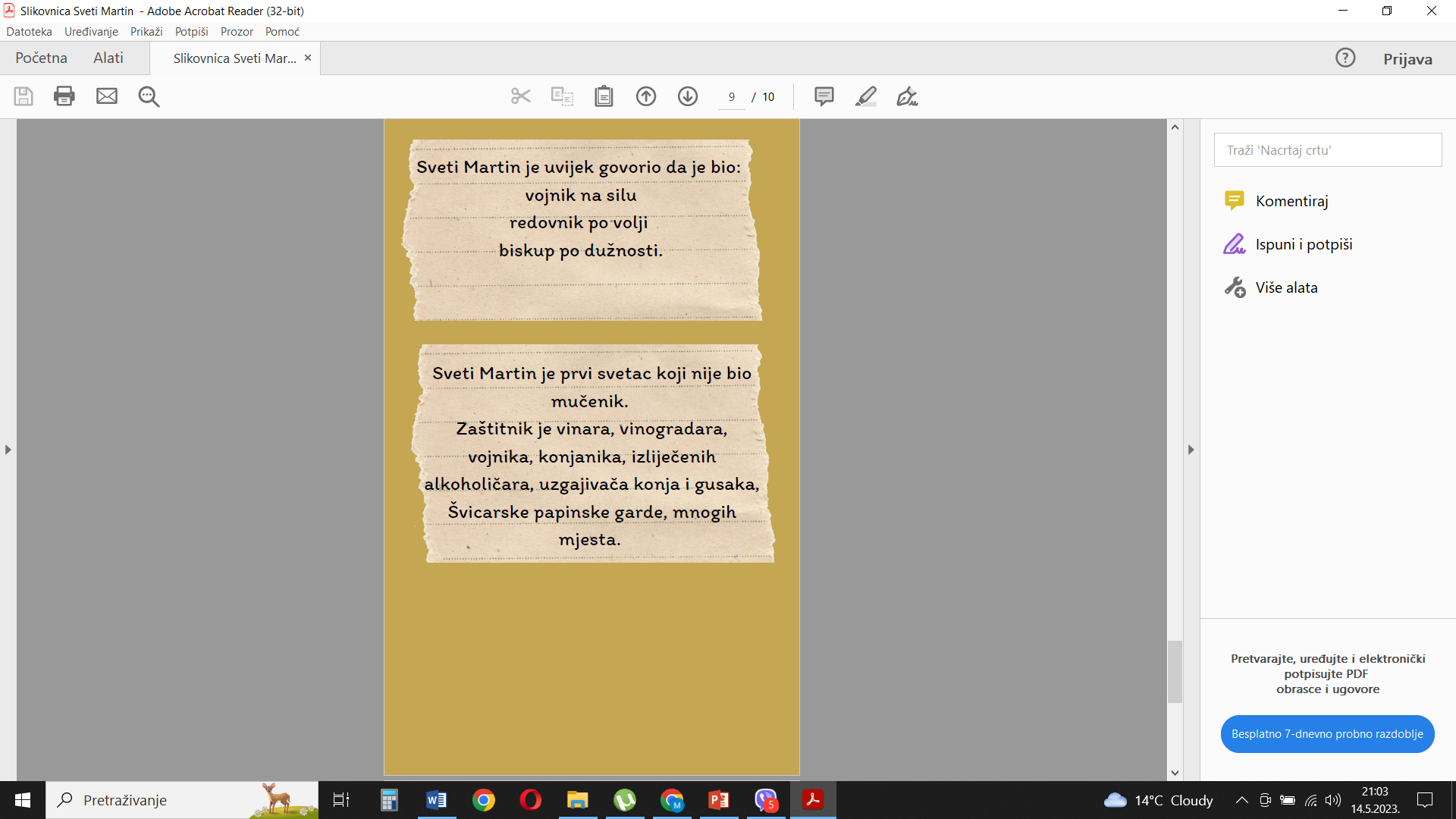 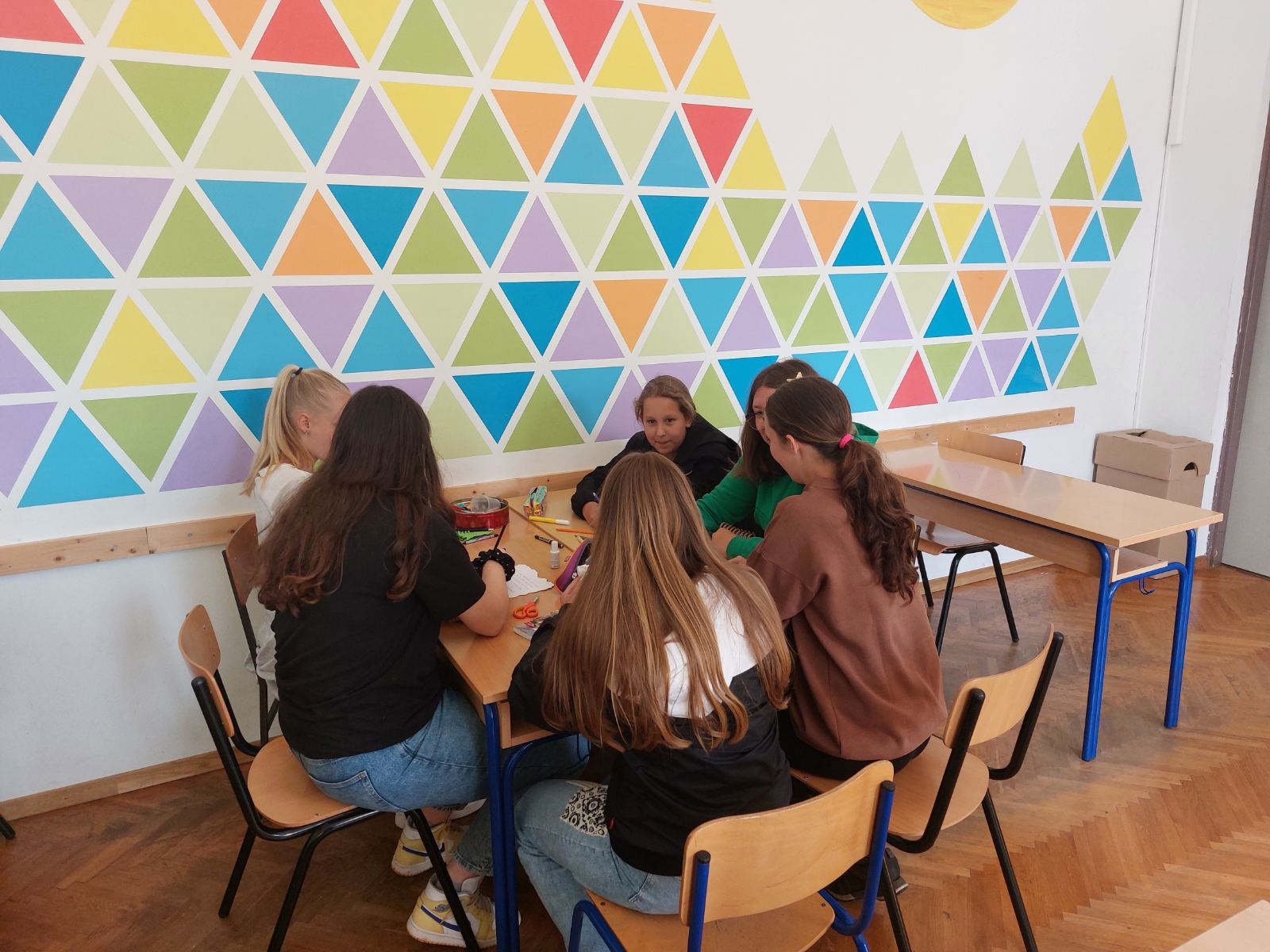 Projekt ”Stope sv. Martina”
OSNOVNA ŠKOLA TAR-VABRIGA
Izrada ruksaka s nacrtanom stazom Stope sv. Martina
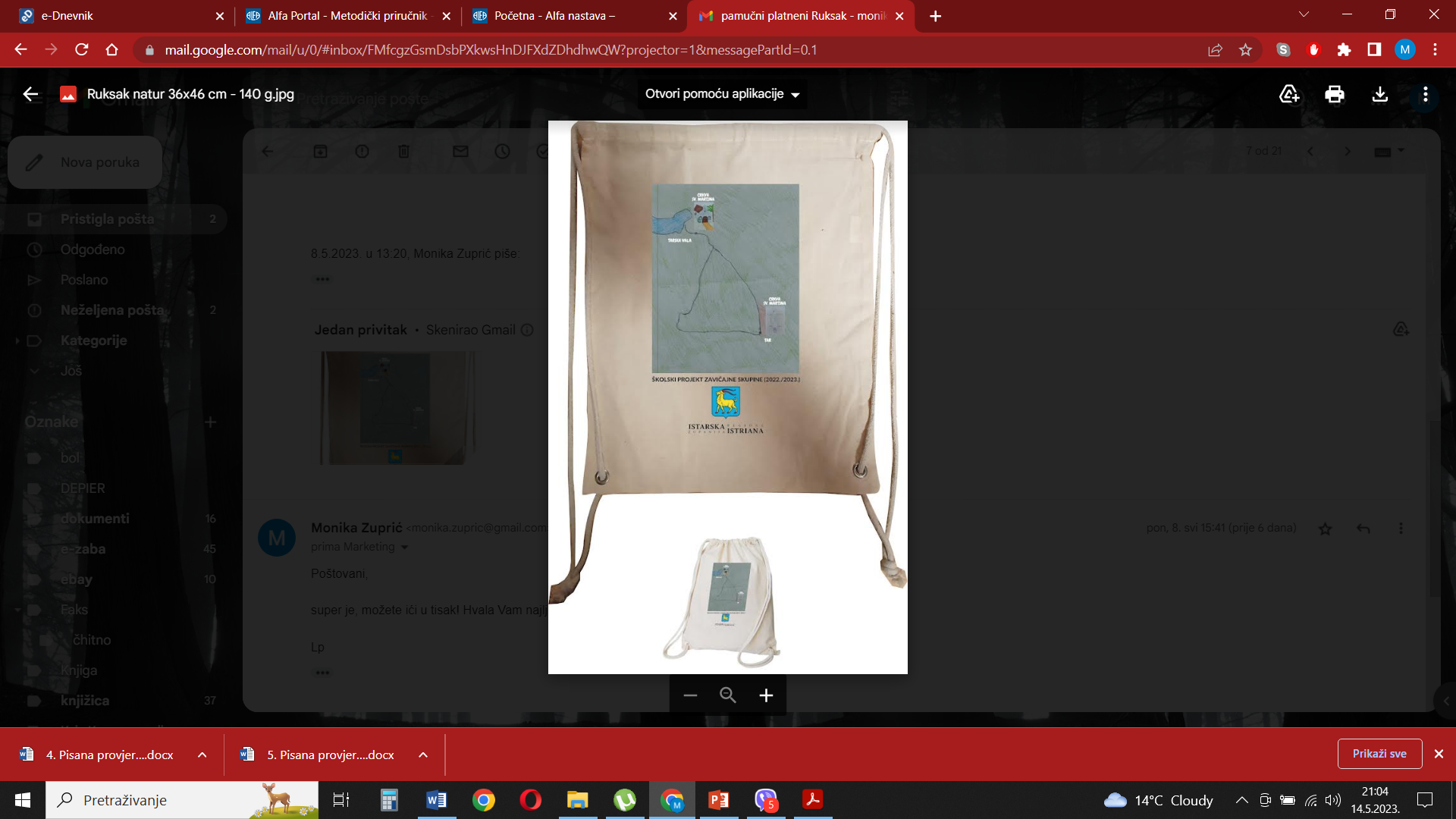 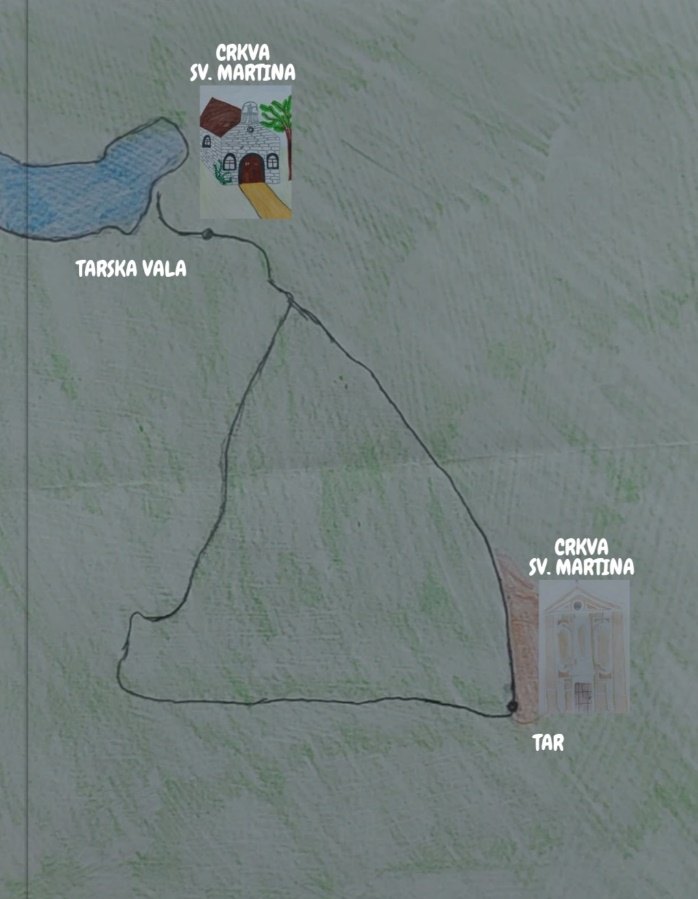 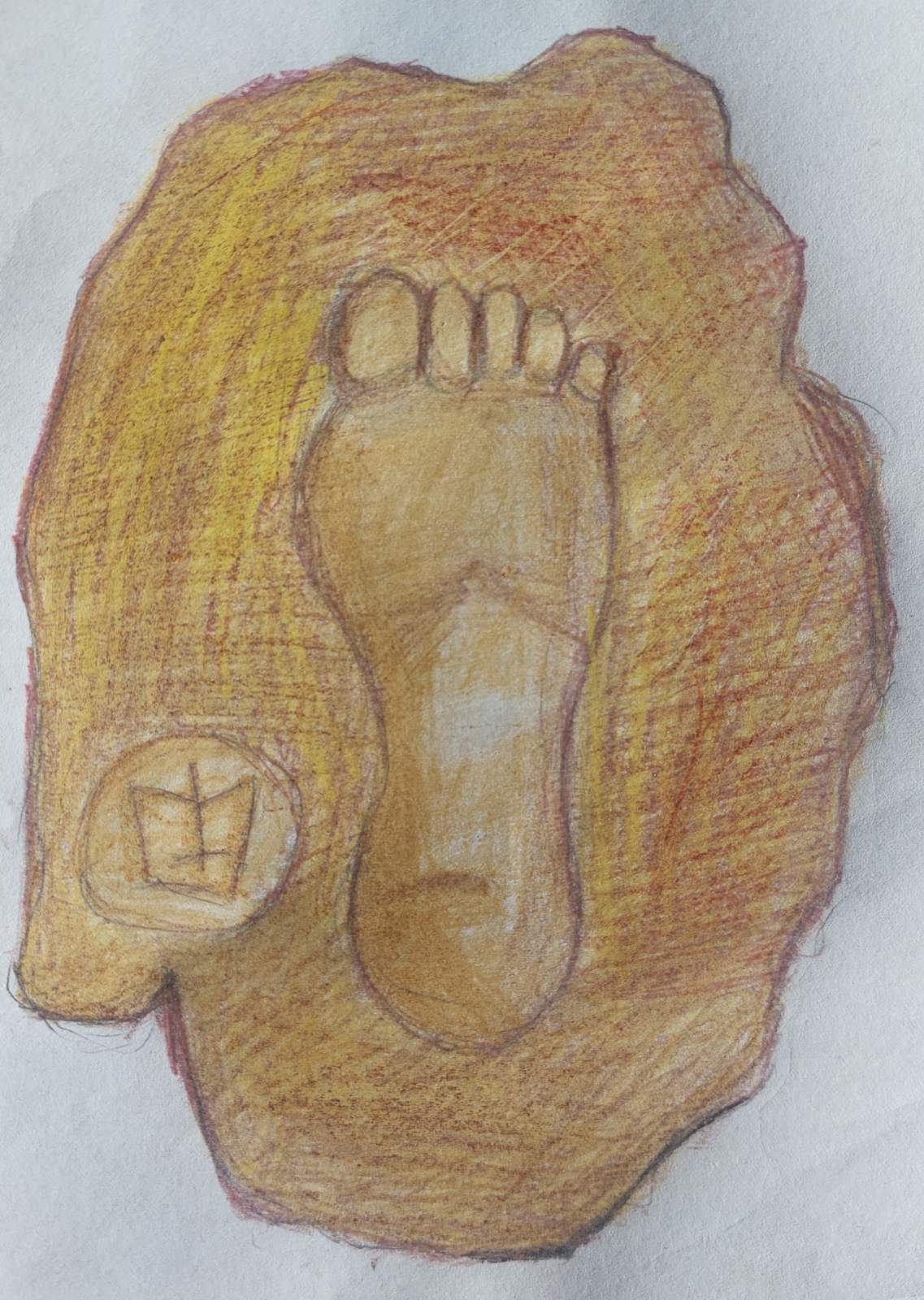 Projekt ”Stope sv. Martina”
OSNOVNA ŠKOLA TAR-VABRIGA